DİZ AĞRILI HASTALARDA FİZYOTERAPİ YAKLAŞIMLARI
ÖĞR. GÖR. OSMAN ŞENOL YILDIZ
AÜ HAYMANA MYO
ANATOMİ
Diz eklemi vücuttaki en önemli eklemlerden bir tanesidir. Ayakta durmada, yürürken, oturup kalkarken vb. tüm aktivitelerde önemli rol oynar. Eklemi etkileyen tüm durumlarda da bu ve benzeri aktiviteler olumsuz yönde etkilenir.
Dizde Görülebilecek Başlıca Problemler
Ön çapraz bağ (ACL) yaralanmaları
Arka çapraz bağ (PCL) yaralanmaları
Menisküs yaralanmaları
Patellofemoral sendrom (PFS)
Bursit
Kırıklar
Medial ve Lateral Collateral Ligamanet yaralanmaları
Osteoartrit
Genu varum/valgum
Menisküs Yaralanmaları
Femur ve tibia arasında iki menisküs yer alır. 

Menisküsler kıkırdak yapısındadırlar ve kemikler arasında bir yüzey oluştururlar.
Menisküsler
Medial tibial platoda medial menisküs
Lateral tibial platoda lateral menisküs yer alır
Meniskuslar yarımay ve kama şeklindedirler. 
Bu şekil femur kenarını tibia üzerinde destekleyerek eklem stabilitesini sağlar.
Görevleri
Eklemin bütünlüğünü sağlar
Ağırlık dağılımına yardım eder
Şok absorbe eder
Eklem stabilitesini arttırır
Femurun tibia üzerinde aşırı öne hareketini önler
Meniskuslar semilunar yapıdadır ve kama şeklindedir; bu kama şekil eklemin stabilitesini sağlar; yuvarlak kenarlı femurun düz tibia yüzeyinden kaymasını önler.

Meniskuslar küçük damarlarla beslenirler fakat merkezde avaskülerdir. Bu durum yaralanma için önemlidir.
Menisküs Kan Dolaşımı
Popliteal arterin dalı olan orta genikular arter meniskusların dış 1/3 kısmına küçük kılcal damarlar gönderir
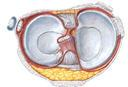 Patofizyoloji
Meniskus yırtığı medial veya lateral meniskusun travmatik veya dejeneratif yırtılmasıdır.

Meniskal yırtıklar izole veya ligaman yırtılması ile veya fraktürle birlikte gelişebilirler.

Yaralanma mekanizması
Akut yaralanma
Yaşlanmaya bağlı zaman içinde dejenerasyon
Yaralanma Mekanizması
Fleksiyonda femurun internal rotasyona

Ekstansiyonda femurun eksternal rotasyona zorlanması
Tedavi
Kıkırdak hasarı ile birlikte olan dejeneratif meniskus lezyonları için bozuk parçaların cerrahi olarak çıkarılması ve kıkırdağın iyileşmesini uyarmak gerekir.
Akut travmatik yırtıklar longitudinal ve periferikse iyileşebilir.
Tutukluk, kilitlenme, ve effüzyon gibi mekanik semptomlar gelişen yırtıklarda parsiyel menisektomi veya meniskal tamir gerekir.
Ön Çapraz Bağ
Yaklaşık 3 cm. uzunlukta

Medial tibia platosuna ve lateral menisküsün ön boynuzuna yapışır.

Major diz-eklemi stabilizatörü

Aşırı translasyon ve rotasyonu önler

Varus ve valgus stresi önler
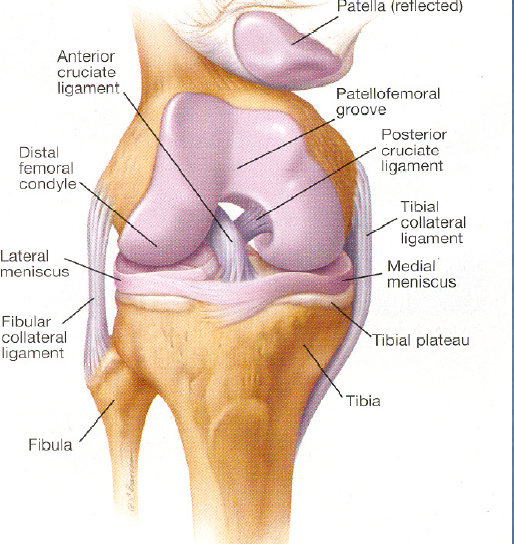 ACL-ÖÇB Yaralanması
Yaralanma sıklığı: 10000 kişide 3

Futbol, basketbol, kayak gibi sporlarda sık

Erkeklerde daha sık

Nonkontakt yırtık oranı kadınlarda  2.5 kat fazla

Futbol, basketbol oynayan erkeklerde  4 kat fazla
ÖÇB Yaralanması
ACL Yaralanmalarının %15’i kısmi yırtık
% 85’i komple yırtık
İzole ACL yaralanması- olguların %25’i
Diğerleri kombine yaralanmalar:
Medial menisküs ile birlikte-%60
Eklem kıkırdak yaralanmasıyla -%30
Kollateral ligaman yaralanmasıyla- %30
Eklem kapsülü veya yukardakilerden biri/birkaçıyla birlikte
ACL Yaralanmasında Bulgular
Yırtılma sesi

Dizde boşalma hissi

Sıklıkla aktiviteler kısıtlanır

Yaralanmadan birkaç saat sonra şişlik

Ağrı giderek artar, kötüleşir, kas spazmı olur
Posterior Krusiyat Ligaman (PCL) Yaralanması
Diz yaralanmalarının %3-20’si
Dizin en güçlü bağıdır
Dize gelen varus veya valgus kuvvetiyle birlikte hiperekstansiyon
Akut şişlik-24 saat içinde 
İnstabilite
KronikLeştikçe anterior/medial diz ağrısı
PCL yaralanmasında mekanizma
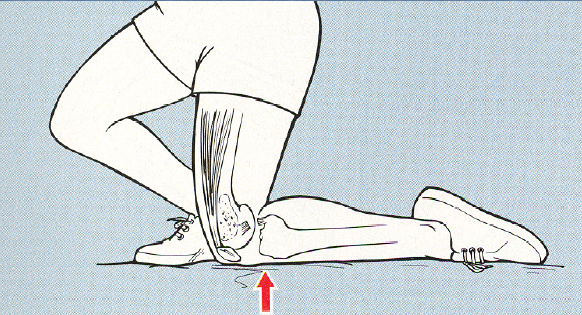 Ayak plantar fleksiyonda, diz flex’da diz üstüne düşme
Protokolların Ortak Prensipleri
Erken ROM ve ağırlık yüklemenin başlatılması

Erken ödem kontrolu teknikleri

Grefte aşırı stresten kaçınma(erken AKZE kaçınma)

Dinamik eklem stabilitesi sağlanması ve grefte yüklenmeyi azaltmak için erkeen hamstring güçlendirme
Protokolların Ortak Prensipleri 2
Proprioseptif eğitim ve nöromuskuler reedukasyon

Kas güçlendirme ve kondüsyon

Kapalı K. Zincir egzersizlerine uyum

Spora spesifik çalışma

Aerobik, kardiyovasküler çalışma